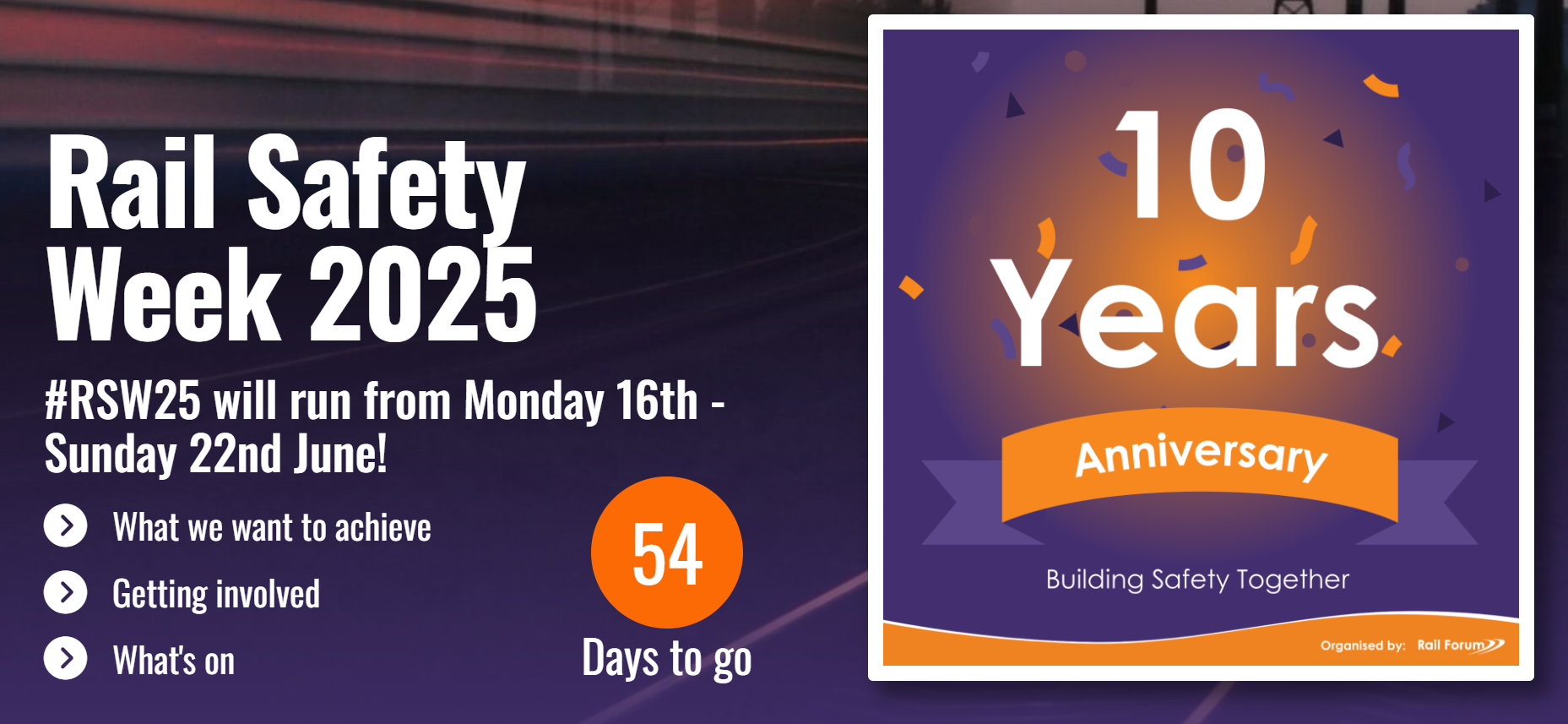 Rail Safety Week
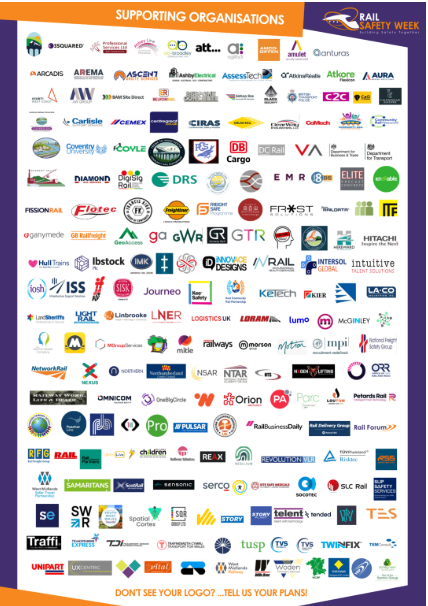 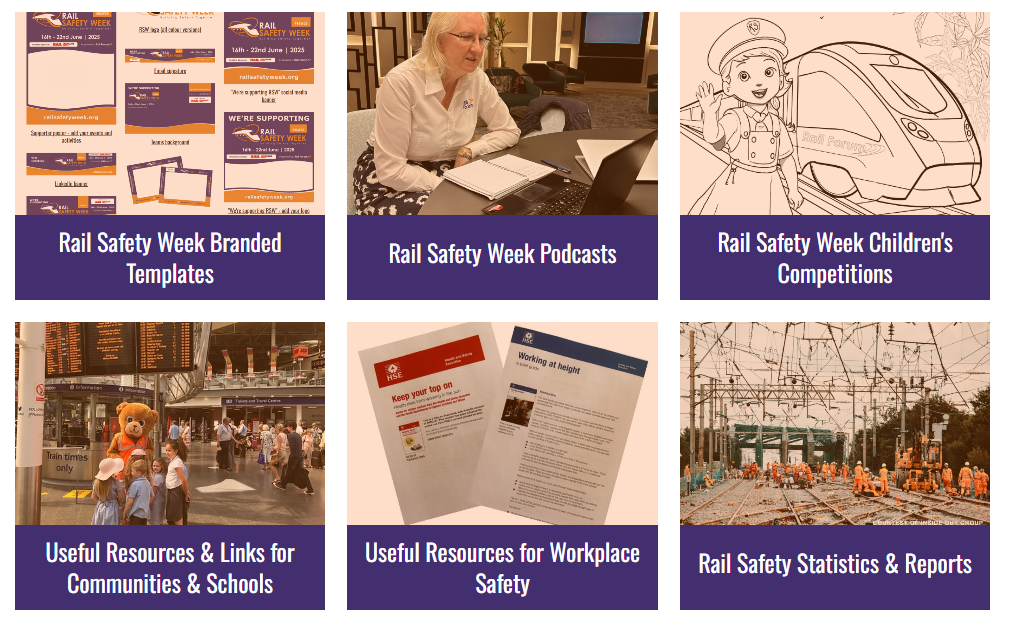 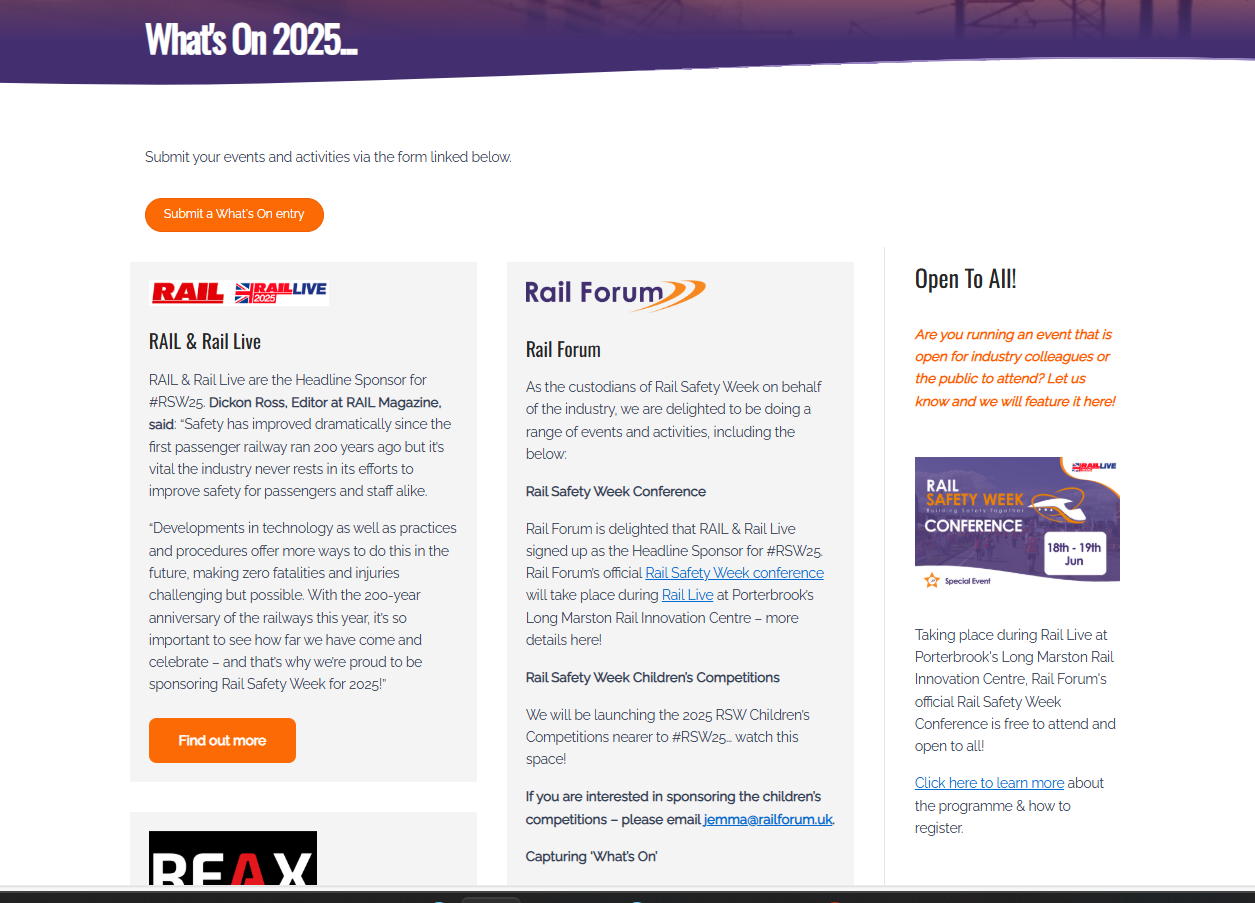 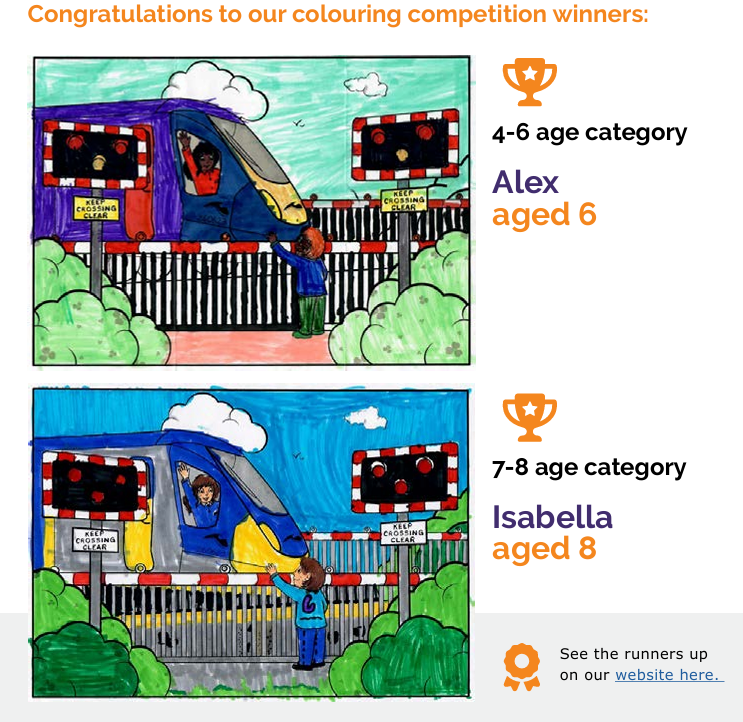